Стихи про овощи
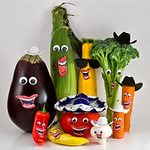 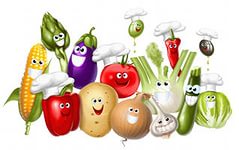 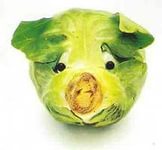 Воспитатель ГБДОУ №  32
Шепырева Людмила Леонидовна
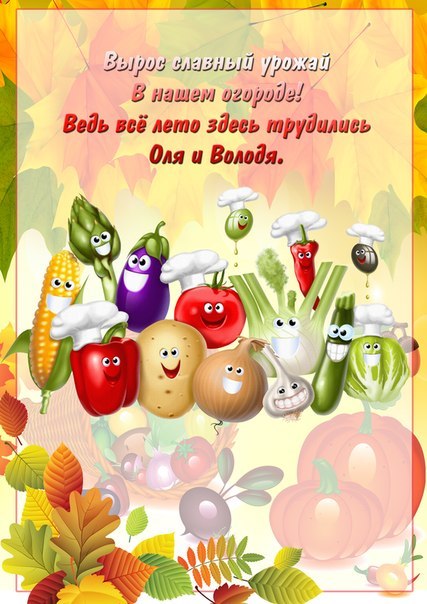 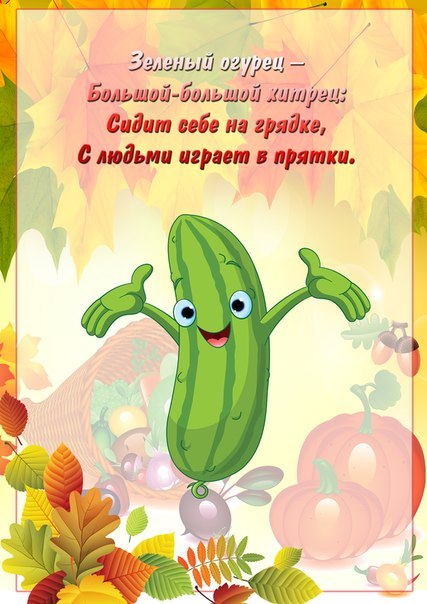 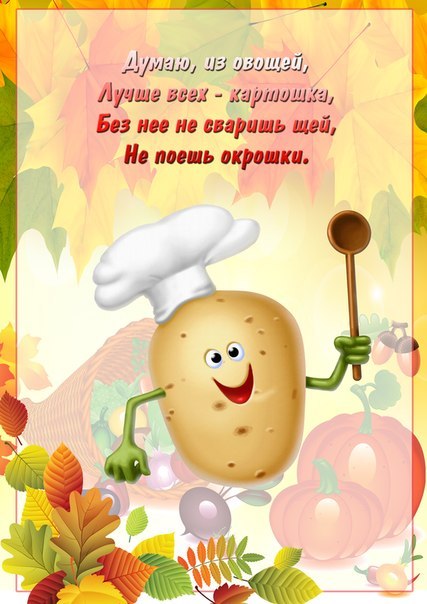 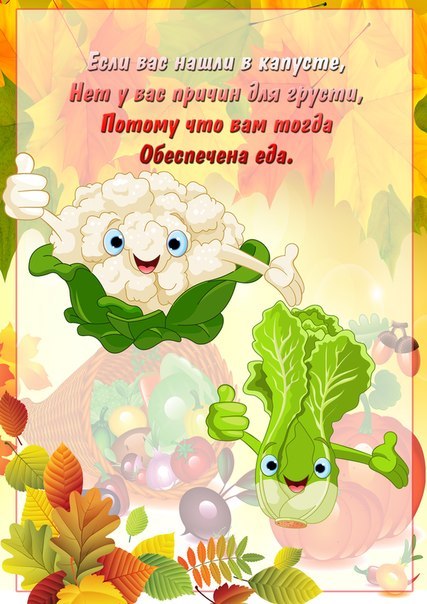 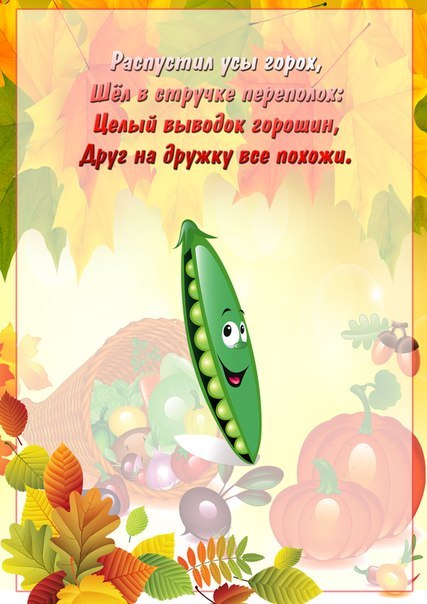 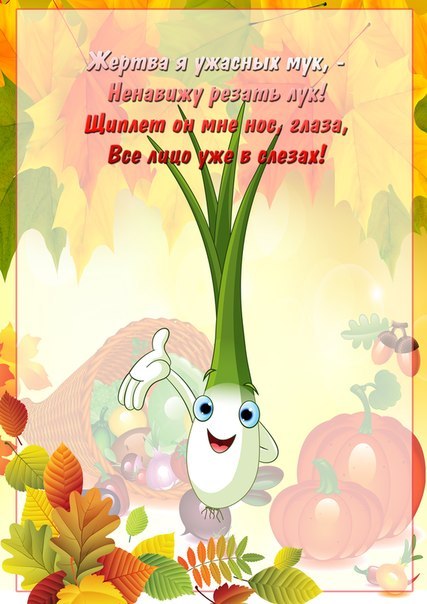 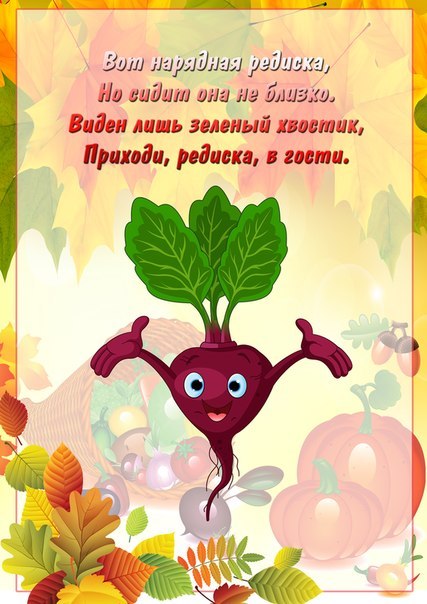 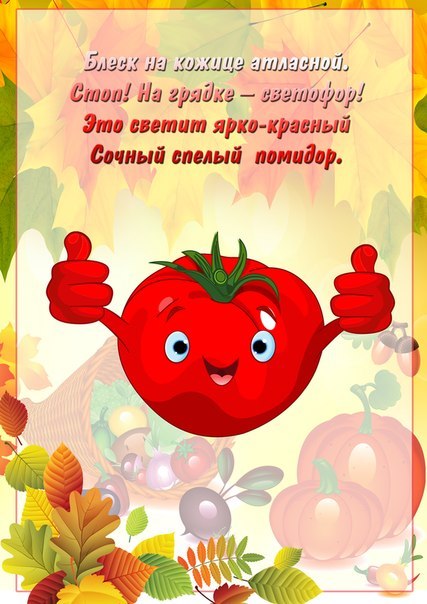 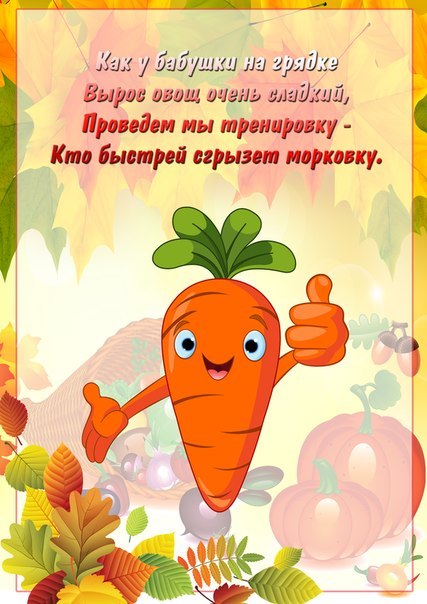 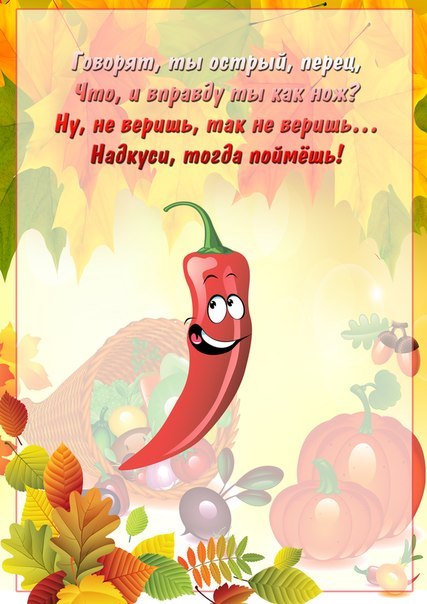